Airport
Mission
To empower rural life in Crook County by providing safe, efficient, quality facilities to serve aviation related needs and to ensure the maximum opportunity for growth and economic energy.   


Major goals
Complete business plan
Implement the business plan
Approve and Implement new Rules and regulations/Minimum standards  
Capture additional ground rent from existing tenants
County billing and collection all leases
Transfer all airport related accounts from City to County
Update IGA with City of Prineville
Initiate plan for T-hangar construction project
Initiate plan for runway reconstruction project
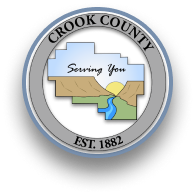 [Speaker Notes: Replace “Airport” with your department in Header area
Enter the department’s mission statement
Enter the department’s major goals/work plan elements
Add the department logo to bottom left corner, same size as County logo]
AirportFinancial Summary
Comments
Revenue is often deferred as FAA grants reimburse expenses in subsequent quarters
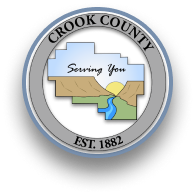 [Speaker Notes: Replace “Airport” with your department in header
Enter the department’s quarterly budget, actual and variance amounts 
Add the department’s logo to the bottom left corner, same size as County logo]
Comments:
IGA with City for airport management
County oversight by Administrator, with support from legal and finance departments
Org Chart
Staffing Summary
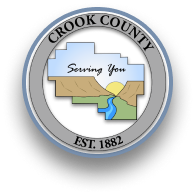 AirportStaffing Summary
[Speaker Notes: Replace “Airport” with your department in the bottom header
Enter the department’s organization chart
Provide some bullets describing personnel during the quarter, e.g., number of new employees, separations, etc.any pending recruitments, significant new hires or seprarations
Enter the department’s authorized, filled and vacate positions – FTEs as of end of the quarter
Add the department logo to the left of the County logo – same size as County logo]
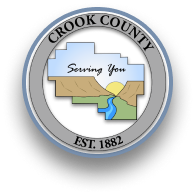 Airport ActivitiesQ2 FY 2024
[Speaker Notes: Replace “Airport” with department in header
List the major goals/work plan elements for the department
Provide a brief description of activity on each goal/work plan item
List any challenges or changes or other comments for each goal/work plan item
Add additional lines as needed – go to next page if needed
If additional page added, delete “Questions”
Add department logo to left of the County logo – same size as County logo]
Questions
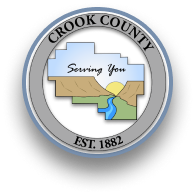 Airport Activities - continuedQ2 FY 2024
[Speaker Notes: Replace “Airport” with department in header
Continue your list of the major goals/work plan elements
Provide a brief description of activity on each goal/work plan item
List any challenges or changes or other comments for each goal/work plan item
Add additional lines as needed – go to next page if needed
If additional page added, delete “Questions”
Add your department logo to left of the County logo – same size as County logo]